Винекнення Всесвіту
Виконала
Александрова Ірина
Все́світ — весь матеріальний світ, різноманітний за формами, що їх приймає матерія та енергія, включаючи усі галактики, зорі, планети та інші космічні тіла.
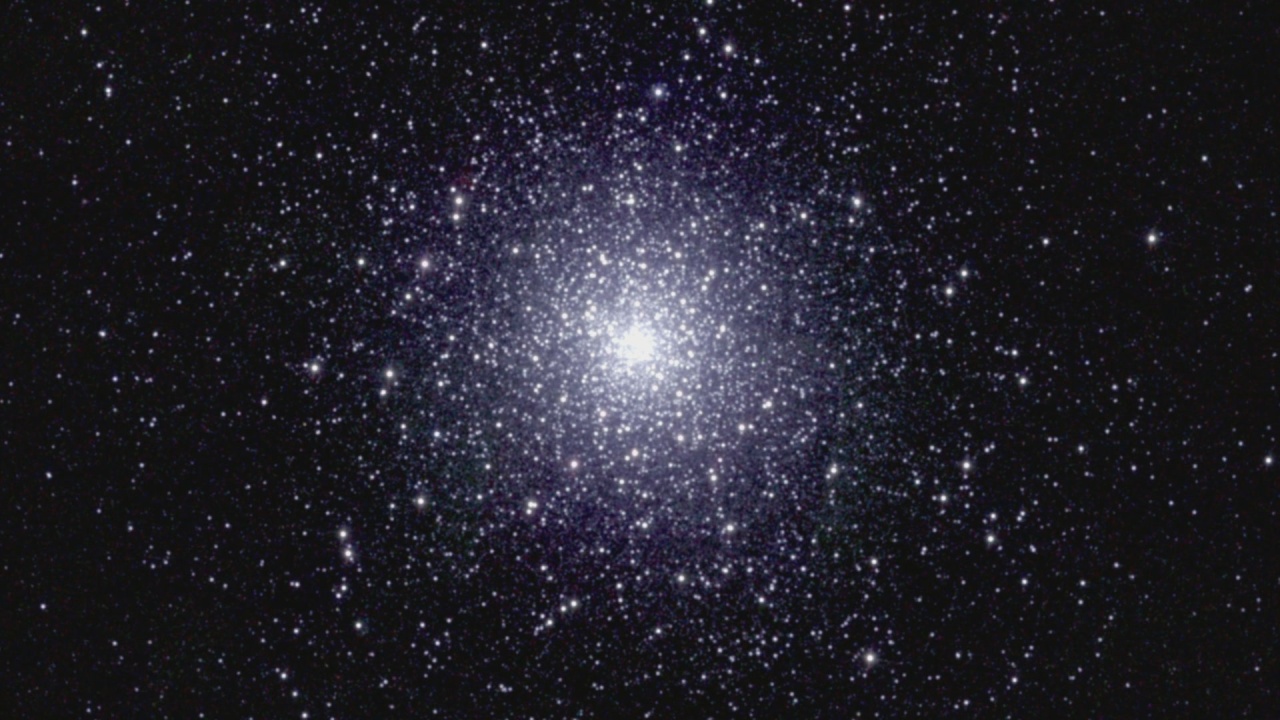 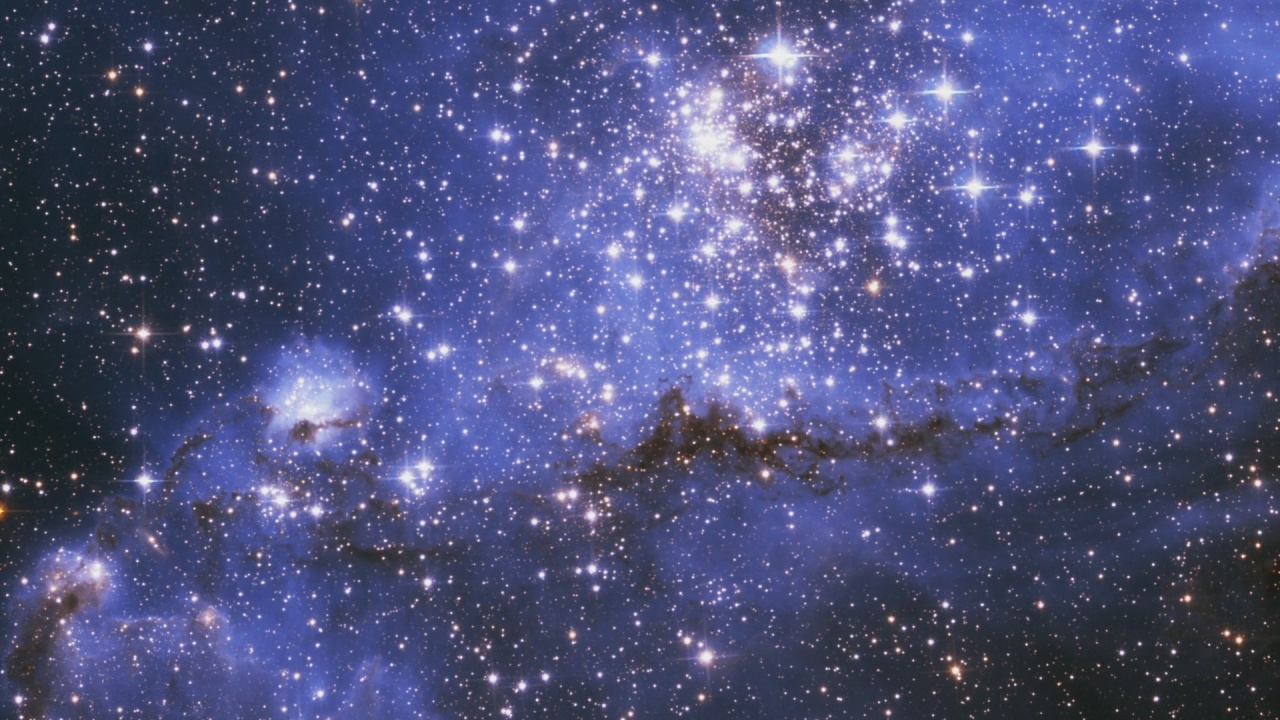 Терії виникнення Всесвіту
Основною теорією виникнення Всесвіту вважається теорія про Великий вибух.
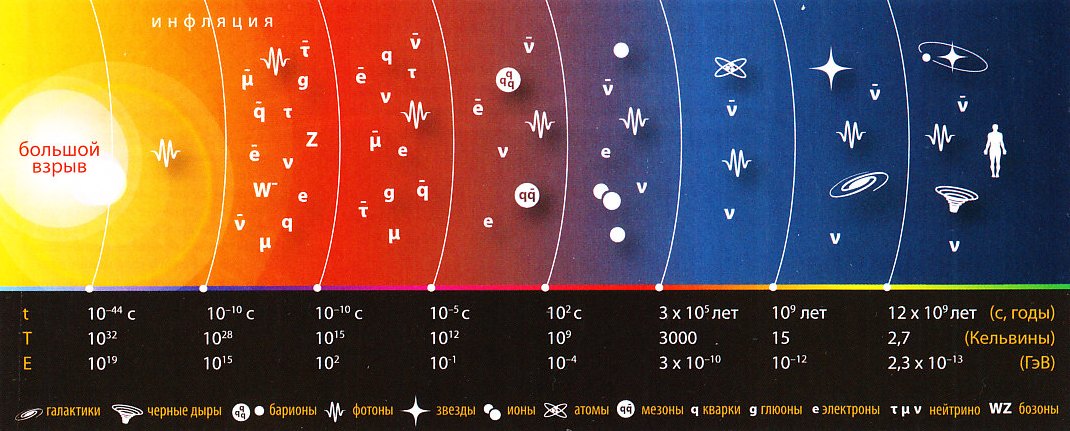 Великий вибух  
— фізико-космологічна теорія, згідно з якою Всесвіт виник із надзвичайно щільного та гарячого стану приблизно 13,7 мільярдів років тому.
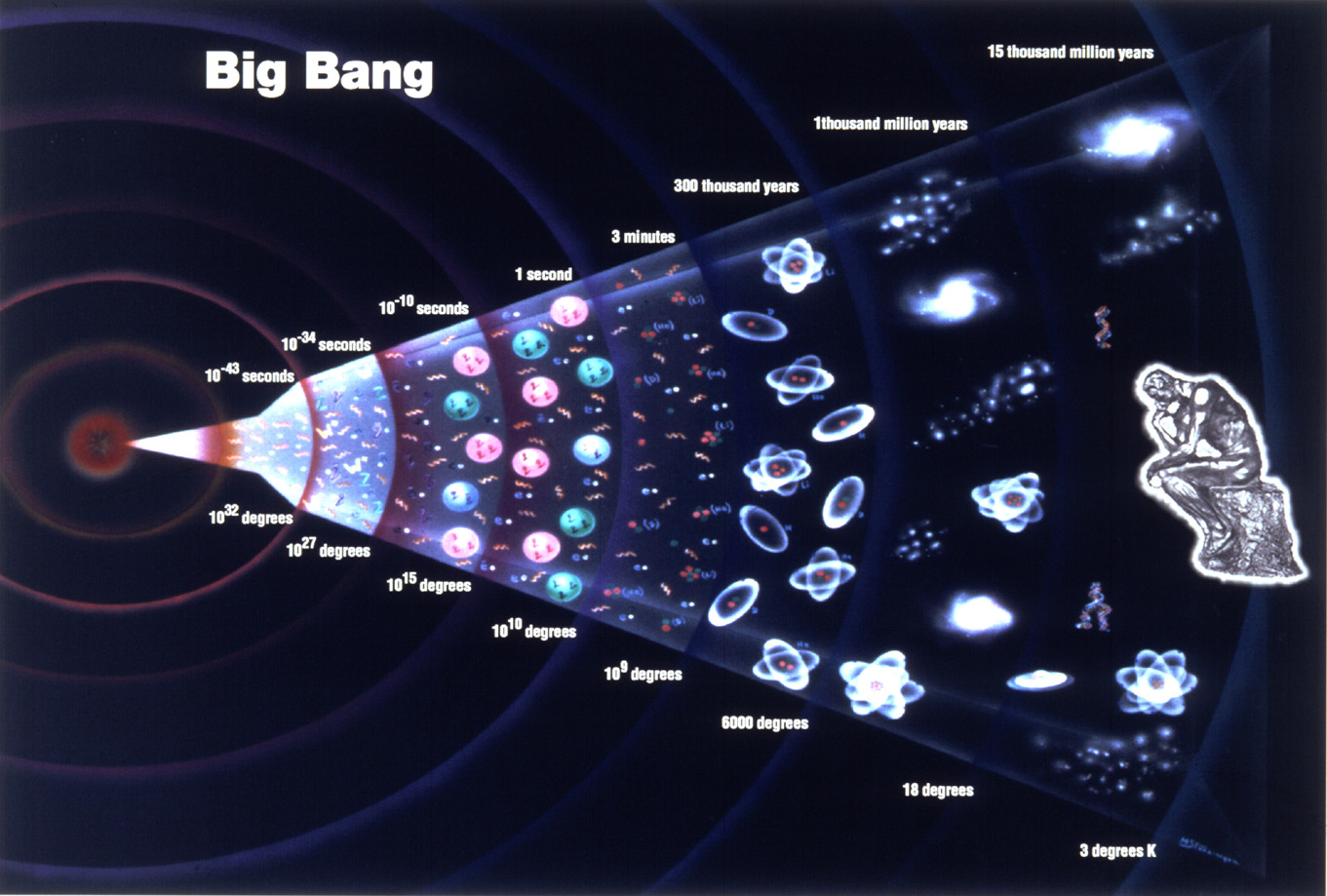 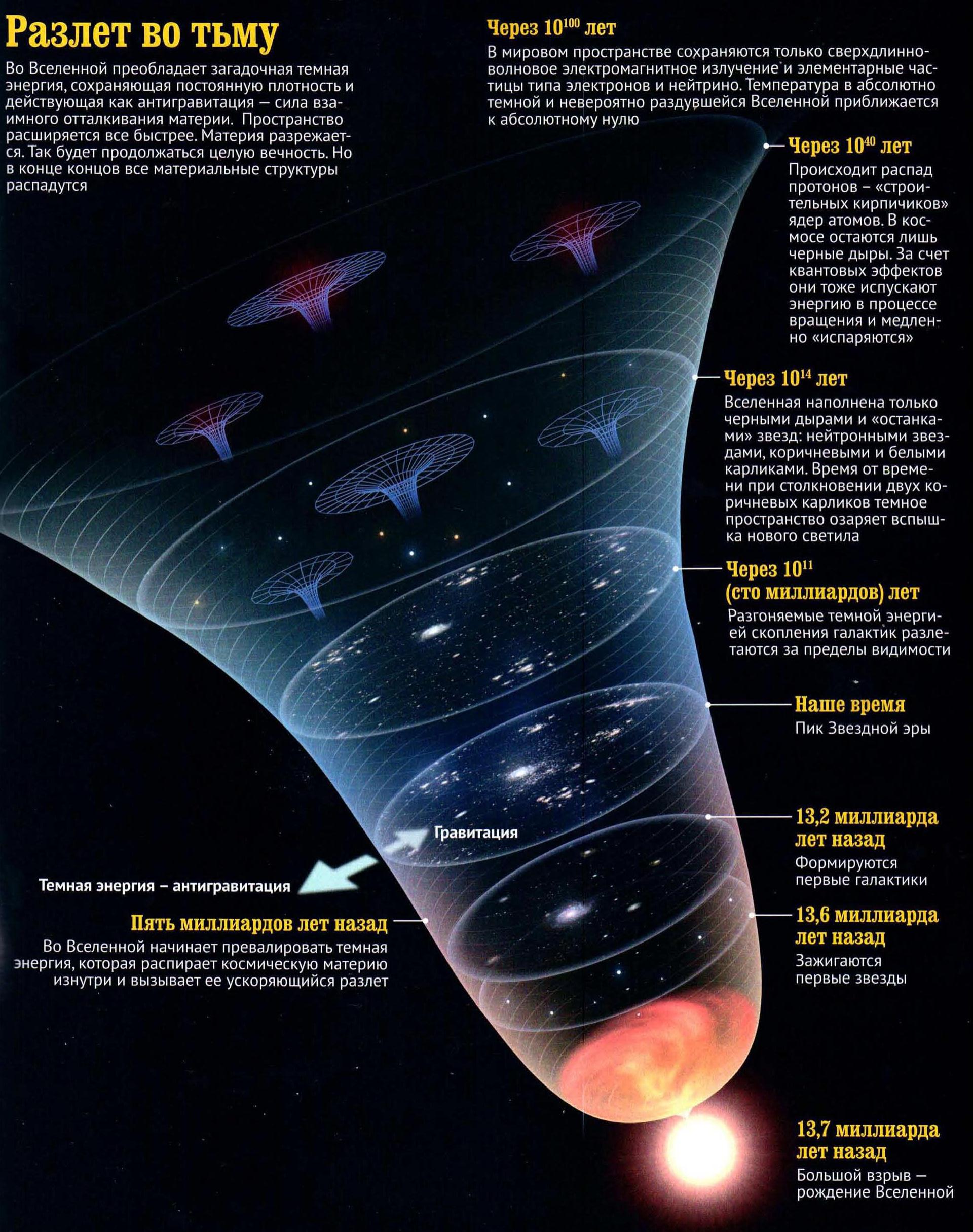 У результаті Великого вибуху виникла матерія, простір і час. Теорія вважає, що після Великого вибуху Всесвіт мав дуже високу температуру. Приблизно через 10 секунд сформувались атомні частинки — протони, електрони і нейтрони.
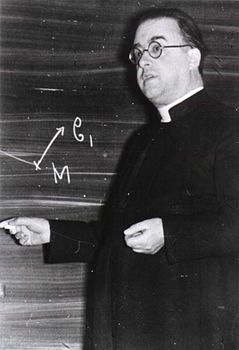 Теорію зародження і еволюції Всесвіту, яку сьогодні називають «теорією великого вибуху», запропонував 1931 року бельгійський абат і астроном Жорж Леметр.
Свідчення на користь теорії Великого вибуху
Розбігання галактик за законом Хаббла, яке вимірюється на основі червоного зсуву спектральних ліній внаслідок ефекту Доплера.
Наявність реліктового випромінювання
Поширеність хімічних елементів у Всесвіті із перевагою легких елементів: гідрогену та гелію.
Великомасштабний розподіл та еволюція галактик, про яку свідчать астрономічні спостереження.